Word List: naut, naus, nav
= relating to the sea, ships, or travelers
affected with a feeling of sickness in the stomach that feels like sea sickness
nauseous
affected with a feeling of sickness in the stomach that feels like sea sickness
a person who took part in the California Gold Rush by traveling west in search of gold from 1848-1849
Argonaut
a person who took part in the California Gold Rush by traveling west in search of gold from 1848-1849
wide or deep enough for ships to be able to pass through
navigable
wide or deep enough for ships to be able to pass through
related to sailing, sailors, or ships
nautical
related to sailing, sailors, or ships
a person who is trained to travel into outer space
astronaut
a person who is trained to travel into outer space
to steer or direct a ship or airplane
navigate
to steer or direct a ship or airplane
to travel around the earth on water or in the air
circumnavigate
to travel around the earth on water or in the air
a Soviet who is trained to travel into outer space
cosmonaut
a Soviet who is trained to travel into outer space
A Soviet was a person from the Soviet Union.  The Soviet Union is no longer in existence.  Currently, Russia is the largest country of the former Soviet Union.
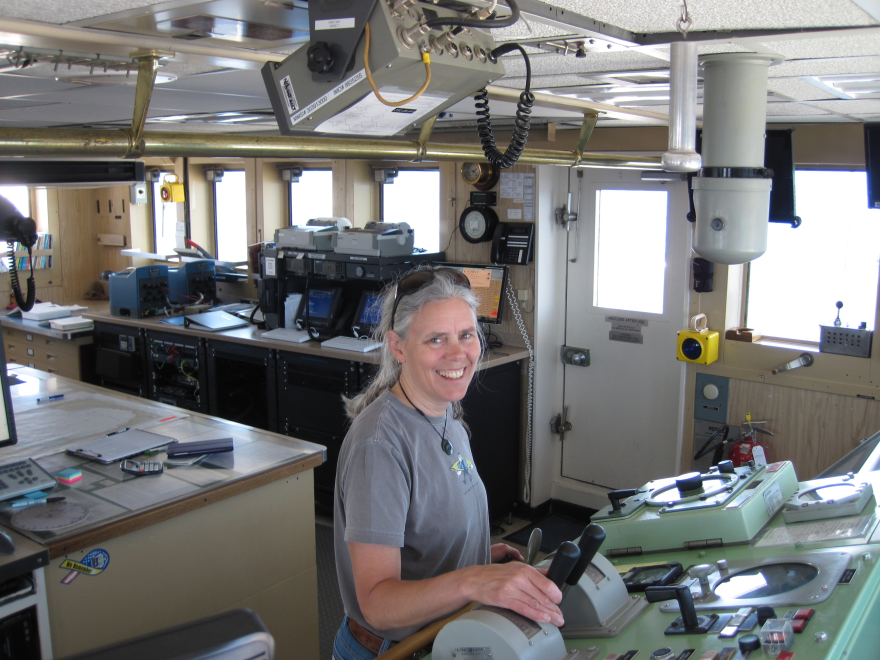 a person who is trained to plan the course of and drive a ship
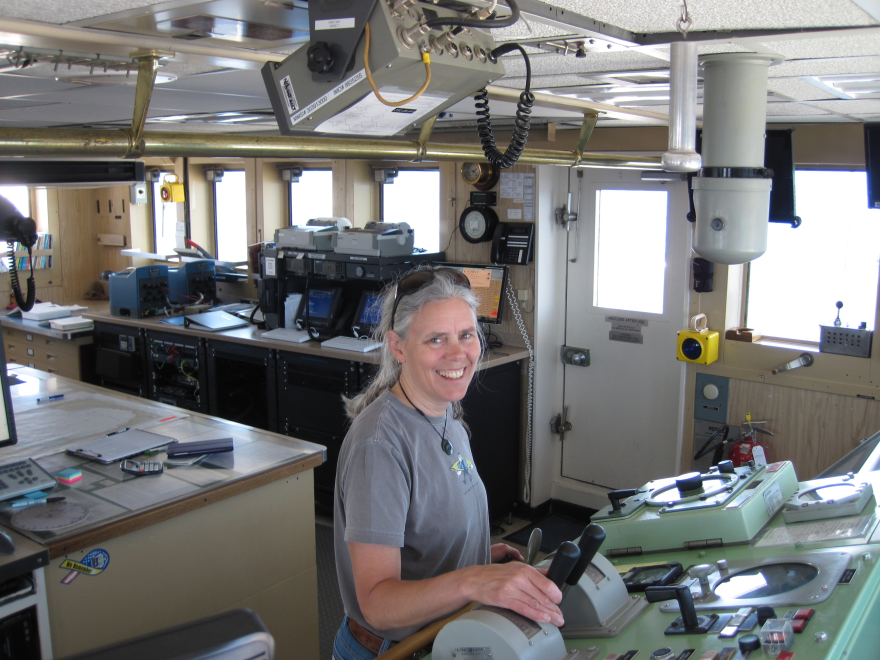 navigator
a person who is trained to plan the course of and drive a ship
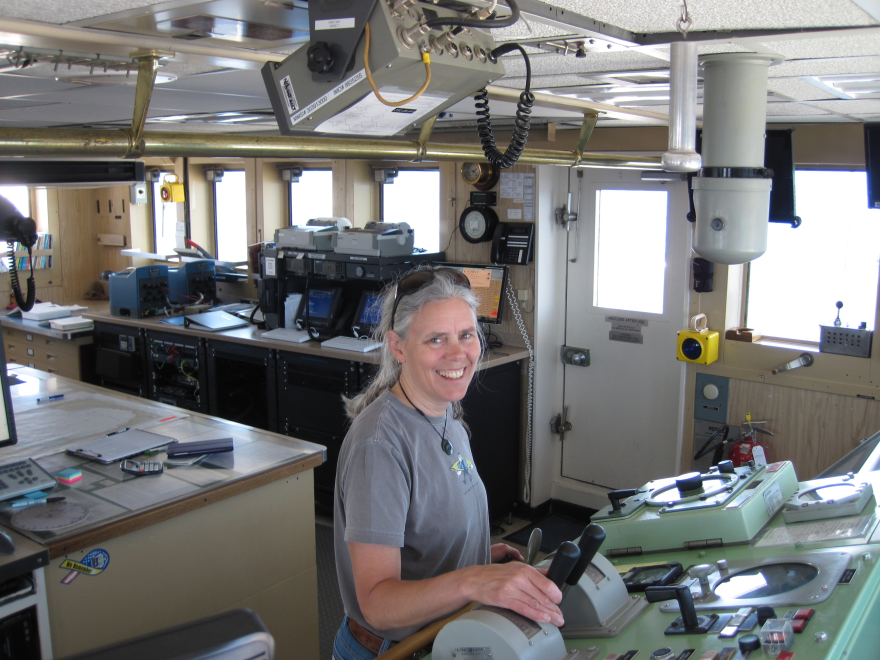 a fleet of ships; all the warships of a nation
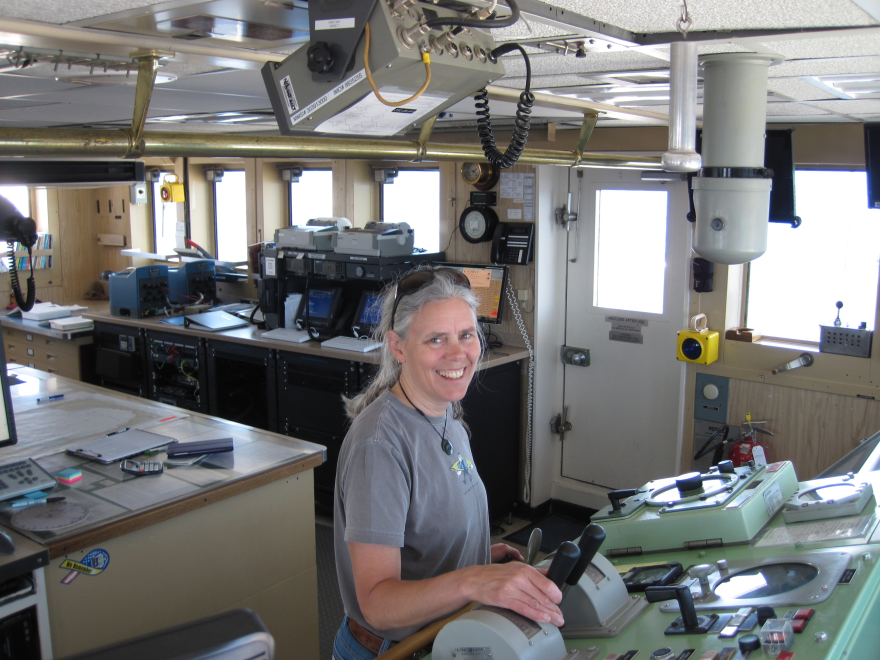 navy
a fleet of ships; all the warships of a nation